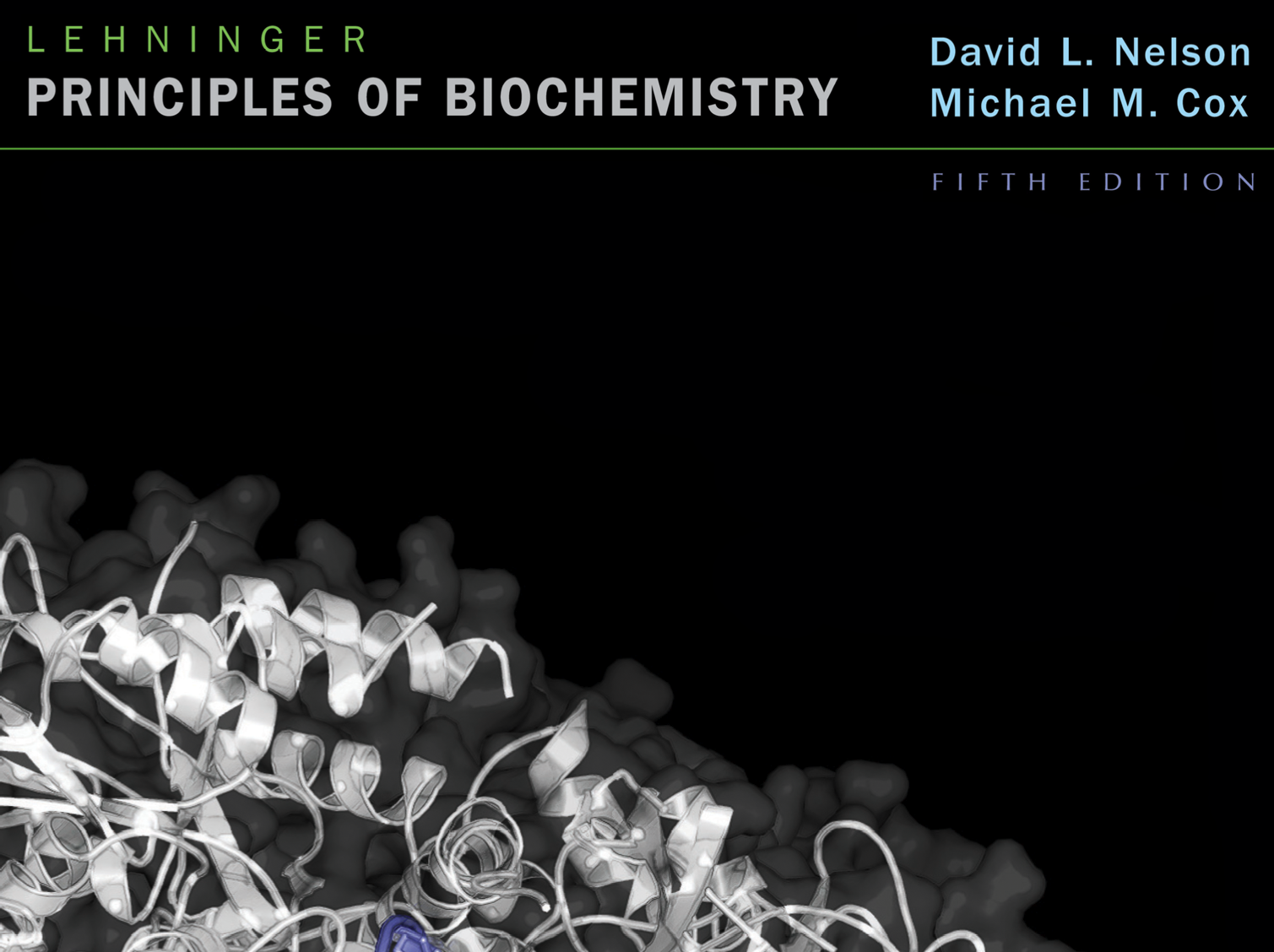 Proteins: Structure, Function, Folding
© 2009 W. H. Freeman and Company
CHAPTER 4 Proteins: Structure, Function, Folding
Key topics:
Structure and properties of the peptide bond
Structural hierarchy in proteins
Structure and function of fibrous proteins
Protein folding and denaturation
Structure analysis of globular proteins
Structure of Proteins
Unlike most organic polymers, protein molecules adopt a specific 3-dimensional conformation in the aqueous solution.  
This structure is able to fulfill a specific biological function
This structure is called the native fold
The native fold has a large number of favorable interactions within the protein
There is a cost in conformational entropy of folding the protein into one specific native fold
Favorable Interactions in Proteins
Hydrophobic effect
Release of water molecules from the structured solvation layer around the molecule as protein folds increases the net entropy
Hydrogen bonds
Interaction of N-H and C=O of the peptide bond leads to local regular structures such as -helixes and -sheets  
London dispersion 
Medium-range weak attraction between all atoms contributes significantly to the stability in the interior of the protein
Electrostatic interactions
Long-range strong interactions between permanently charged groups
Salt-bridges, esp. buried in the hydrophobic environment strongly stabilize the protein
[Speaker Notes: Van Der Walls forces account for both weak dipole dipole interactions in slightly polar molecules and for even weaker interactions between nonpolar molecules. London Forces are specifically limited to weaker interactions between nonpolar molecules.Reference https://www.physicsforums.com/threads/difference-between-van-der-waals-forces-and-dispersion-forces.278698/]
Structure of the Peptide Bond
Structure of the protein is partially dictated by the properties of the peptide bond
The peptide bond is a resonance hybrid of two canonical structures 
The resonance causes the peptide bonds
be less reactive compared to e.g. esters
be quite rigid and nearly planar 
exhibit large dipole moment in the favored trans configuration
The Rigid Peptide Plane and the Partially Free Rotations
Rotation around the peptide bond is not permitted
Rotation around bonds connected to the alpha carbon is permitted  
 f (phi): angle around the -carbon—amide nitrogen bond 
 y (psi): angle around the -carbon—carbonyl carbon bond
In a fully extended polypeptide, both y and f are 180°
Distribution of f and y Dihedral Angles
Some f and y combinations are very unfavorable because of steric crowding of backbone atoms with other atoms in the backbone or side-chains 
Some f and y combinations are more favorable because of chance to form favorable H-bonding interactions along the backbone 
Ramachandran plot shows the distribution of f and y dihedral angles that are found in a protein
 shows the common secondary structure elements
 reveals regions with unusual backbone structure
Ramachandran Plot
Secondary Structures
Secondary structure refers to a local spatial arrangement of the polypeptide chain
Two regular arrangements are common: 
The  helix
stabilized by hydrogen bonds between nearby residues
The  sheet
stabilized by hydrogen bonds between adjacent segments that may not be nearby 
Irregular arrangement of the polypeptide chain is called the random coil
The  helix
The backbone is more compact with the y dihedral (N–C—C–N) in the range (  0 < y <  -70)
Helical backbone is held together by hydrogen bonds between the nearby backbone amides
Right-handed helix with 3.6 residues (5.4 Å) per turn
Peptide bonds are aligned roughly parallel with the helical axis
Side chains point out and are roughly perpendicular with the helical axis
Sequence Affects Helix Stability
Not all polypeptide sequences adopt -helical structures
Small hydrophobic residues such as Ala and Leu are strong helix formers
 Pro acts as a helix breaker because the rotation around the N-Ca bond is impossible
 Gly acts as a helix breaker because the tiny R-group supports other conformations
 Sheets
The backbone is more extended with the y dihedral 
	(N–C—C–N) in the range (  90 < y <  180)
The planarity of the peptide bond and tetrahedral geometry of the -carbon create a pleated sheet-like structure
Sheet-like arrangement of backbone is held together by hydrogen bonds between the more distal backbone amides
Side chains protrude from the sheet alternating in up and down direction
Parallel and Antiparallel b Sheets
Parallel or antiparallel orientation of two chains within a sheet are possible 
In parallel b sheets the H-bonded strands run in the same direction
In antiparallel b sheets the H-bonded strands run in opposite directions
Circular Dichroism (CD) Analysis
CD measures the molar absorption difference  of left- and right- circularly polarized light:  = L – R 
Chromophores in the chiral environment produce characteristic signals
CD signals from peptide bonds depend on the chain conformation
b Turns
b-turns occur frequently whenever strands in b sheets change the direction  
The 180° turn is accomplished over four amino acids
The turn is stabilized by a hydrogen bond from a carbonyl oxygen to amide proton three residues down the sequence
Proline in position 2 or glycine in position 3 are common in b-turns
Proline Isomers
Most peptide bonds not involving proline are in the trans configuration (>99.95%)  
For peptide bonds involving proline, about 6% are in the cis configuration.  Most of this 6% involve b-turns
Proline isomerization is catalyzed by proline isomerases
Protein Tertiary Structure
Tertiary structure refers to the overall spatial arrangement of atoms in a polypeptide chain or in a protein
One can distinguish two major classes
 fibrous proteins
 ¤ typically insoluble; made from a single secondary structure
 globular proteins
 water-soluble globular proteins
 lipid-soluble membraneous proteins